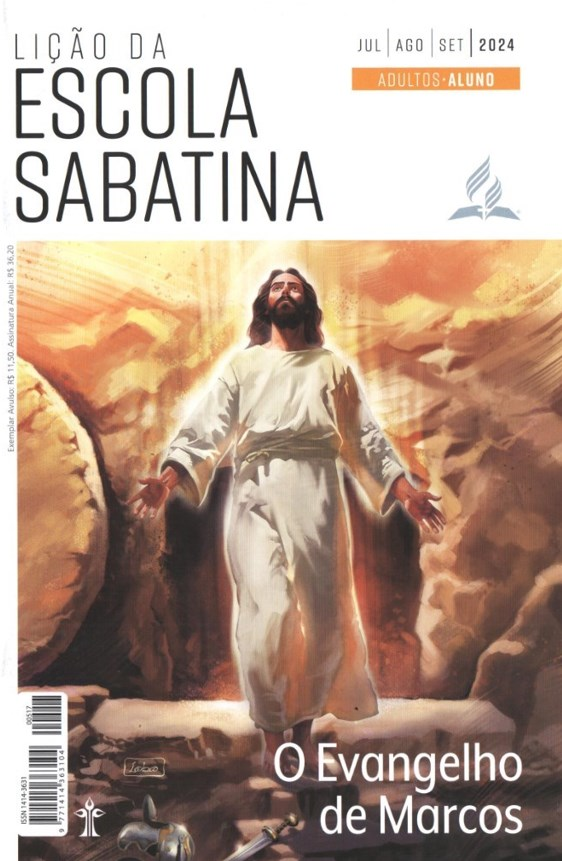 Levado e julgado
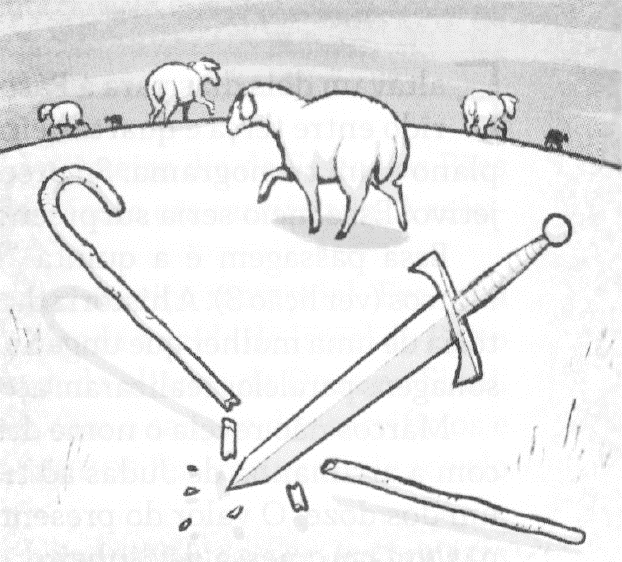 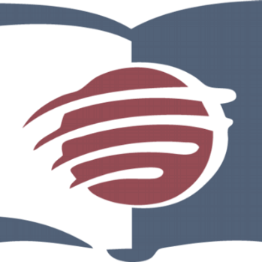 LIÇÃO 11
VERSO PARA MEMORIZAR: "E dizia: - Aba, Pai, tudo Te é possível; passa de Mim este cálice! Porém não seja o que Eu quero, e sim o que Tu queres" (Mc 14:36).
11
LEITURAS DA SEMANA: Mc 14; Jo 12:4-6; Rm 8:28; Êx 24:8; Jr 31:31-34; Zc 13:7
design Neemias Lima
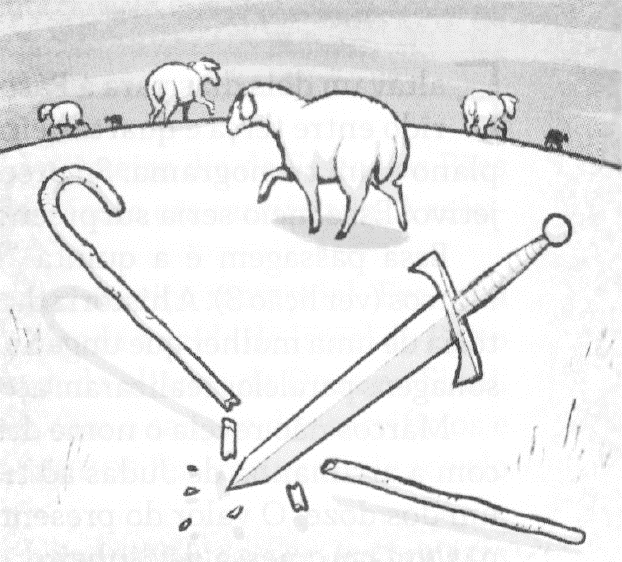 INTRODUÇÃO
Sábado
LIÇÃO 11
Os capítulos 14 a 16 de Marcos são conhecidos como “narrativa da Paixão” porque descrevem o sofrimento, a morte e a ressurreição de Jesus. Conforme observado na lição 9, os últimos seis capítulos de Marcos cobrem apenas cerca de uma semana. A maioria dos eventos de Marcos 14 a 16 ocorreram entre quinta e sexta-feira da Semana da Paixão. A morte de Jesus ocorreu na sexta-feira, e Sua ressurreição, no domingo. A lição desta semana se concentra em Marcos 14, começando com a quinta “história em formato de sanduíche” desse evangelho, que liga duas ações opostas relacionadas a Jesus. Isso é seguido pela última ceia e, depois, pelo conflito espiritual de Cristo no Getsêmani. Ali Ele foi preso e levado perante os líderes para ser julgado. A cena do julgamento está ligada
à negação de Jesus por Pedro, que forma a sexta e última das histórias em formato de sanduíche relatadas em Marcos.
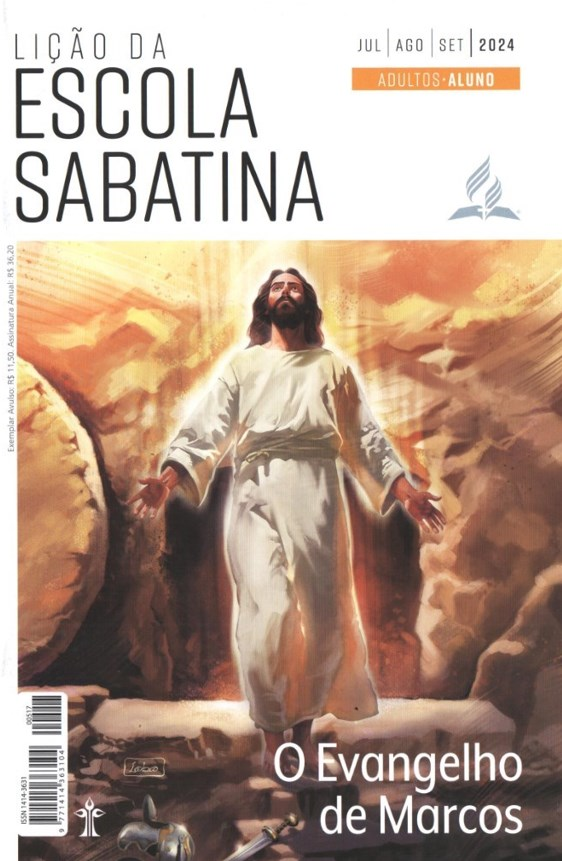 LEITURAS DA SEMANA: Mc 14; Jo 12:4-6; Rm 8:28; Êx 24:8; Jr 31:31-34; Zc 13:7
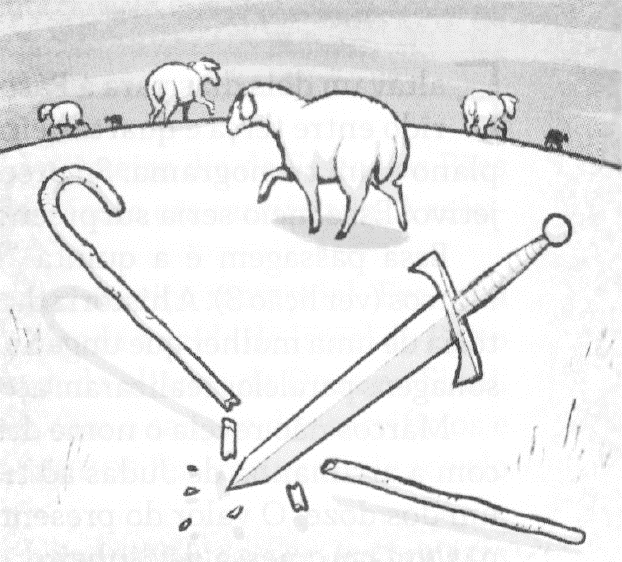 Inesquecível
Domingo
PERGUNTAS:
LIÇÃO 11
1. Qual é a relação entre as duas histórias relatadas em Marcos 14:1-11?













Como Romanos 8:28 ajuda a explicar esses acontecimentos?
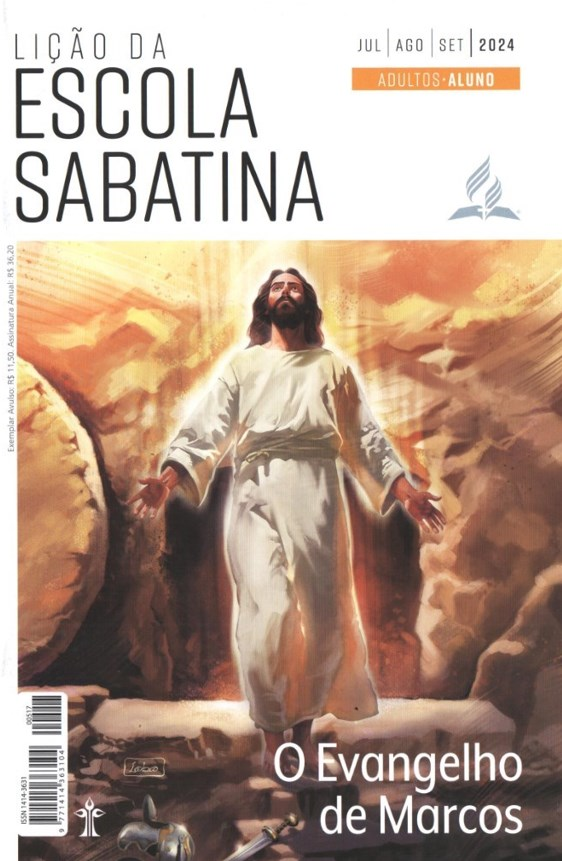 LEITURAS DA SEMANA: Mc 14; Jo 12:4-6; Rm 8:28; Êx 24:8; Jr 31:31-34; Zc 13:7
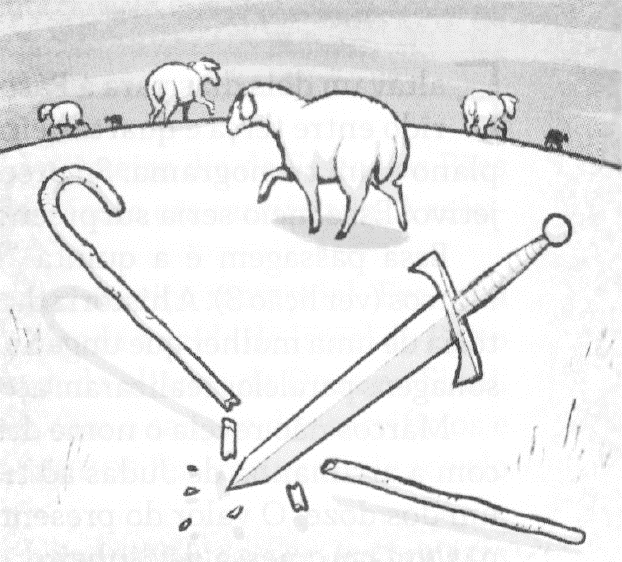 Inesquecível
Domingo
COMENTÁRIOS:
LIÇÃO 11
A traição de Judas também foi inesquecível. Marcos dá a entender que a motivação dele foi a ganância. O Evangelho de João deixa isso explícito (Jo 12:4-6).
Marcos faz um trocadilho com a palavra “bom” para ilustrar que duas motivações ou tramas diferentes estavam em jogo nessas histórias. Em Marcos 14:6, Jesus chamou a ação da mulher de “boa” (kalon, em grego, que também pode ser traduzida como “bela”). Depois, Ele disse que sempre poderemos fazer o “bem” para os pobres (Mc 14:7) e chamou a ação da mulher de parte do “evangelho”, que significa “boas-novas” (Mc 14:9). Por último, em Marcos 14:11, Judas procurou uma “boa ocasião” para trair Jesus. Esse jogo de palavras indica que a conspiração humana para destruir o Messias se tornaria parte da história do evangelho, porque estava cumprindo a vontade de Deus ao dar Seu Filho para a salvação da humanidade.
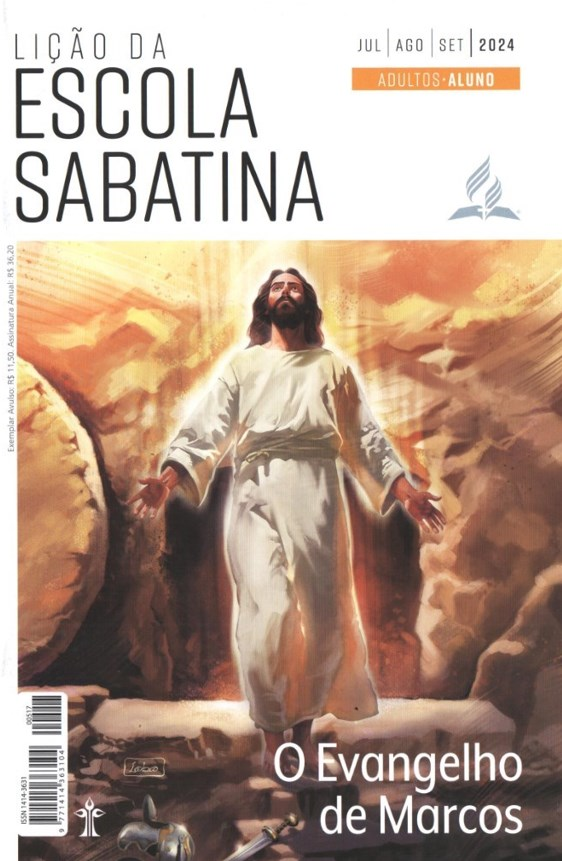 LEITURAS DA SEMANA: Mc 14; Jo 12:4-6; Rm 8:28; Êx 24:8; Jr 31:31-34; Zc 13:7
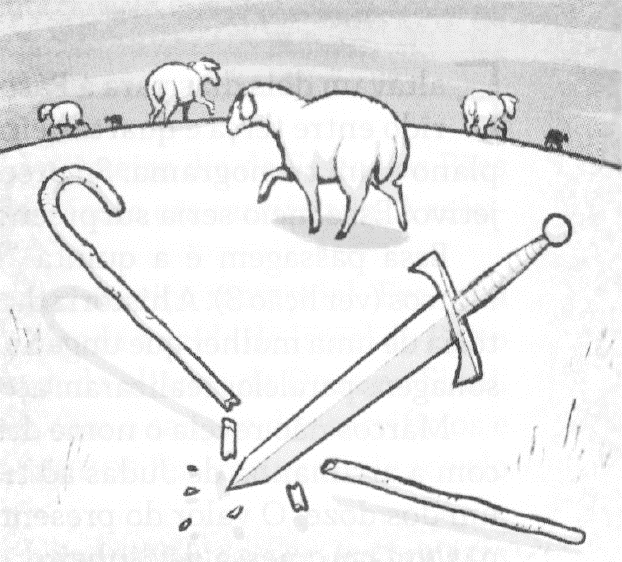 A última Ceia
Segunda
PERGUNTAS:
LIÇÃO 11
2. Leia Marcos 14:22-31 e Êxodo 24:8. Que grande significado para a fé cristã se encontra no relato de Marcos?











O que aprendemos com as promessas que fazemos a Deus e nao cumprimos?
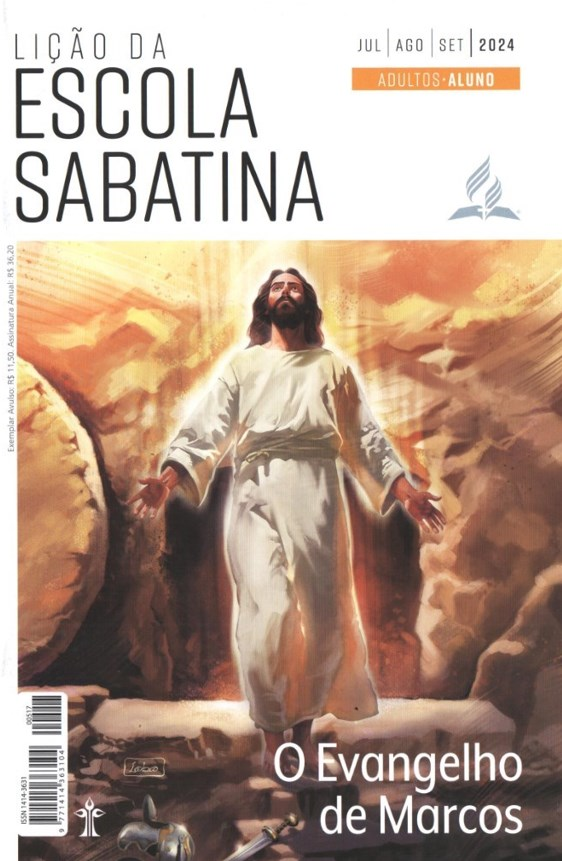 LEITURAS DA SEMANA: Mc 14; Jo 12:4-6; Rm 8:28; Êx 24:8; Jr 31:31-34; Zc 13:7
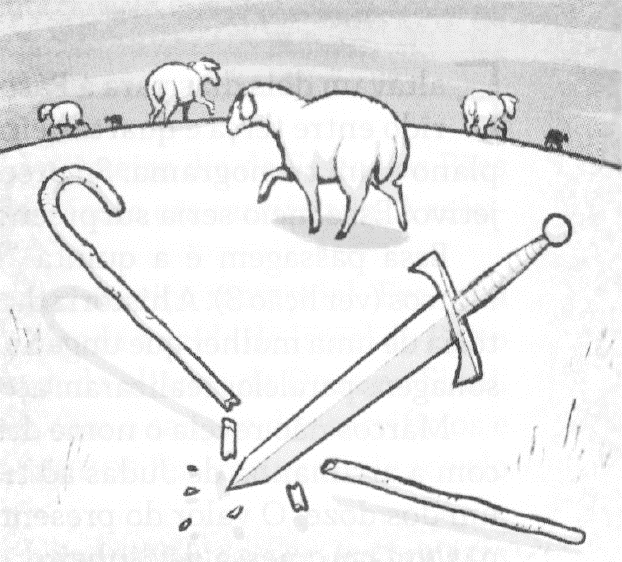 A última Ceia
Segunda
COMENTÁRIOS:
LIÇÃO 11
Na última Ceia, Jesus instituiu um novo serviço memorial. Era uma
transição da celebração da Páscoa judaica, ligada à saída de Israel do Egito e ao estabelecimento da nação como o povo da aliança de Deus no Sinai. Ao selar a aliança, Moisés aspergiu o povo com o sangue dos sacrifícios e disse: “Eis aqui o sangue da aliança que o Senhor fez com vocês de acordo com todas estas palavras” (Ex 24:8). É surpreendente que, na Ceia do Senhor, instituída por Jesus nessa ocasião, o cordeiro da ceia pascal não seja mencionado. Isso ocorreu porque Jesus é o Cordeiro de Deus (Jo 1:29). O pão da Ceia do Senhor representa o Seu corpo. A nova aliança (Jr 31:31-34) foi selada com o sangue de Jesus, e o cálice representa isso (Mc 14:24). A predição desempenharia um papel crucial na cena do julgamento de Jesus e da negação de Pedro; portanto, também tem relevância nesse texto.
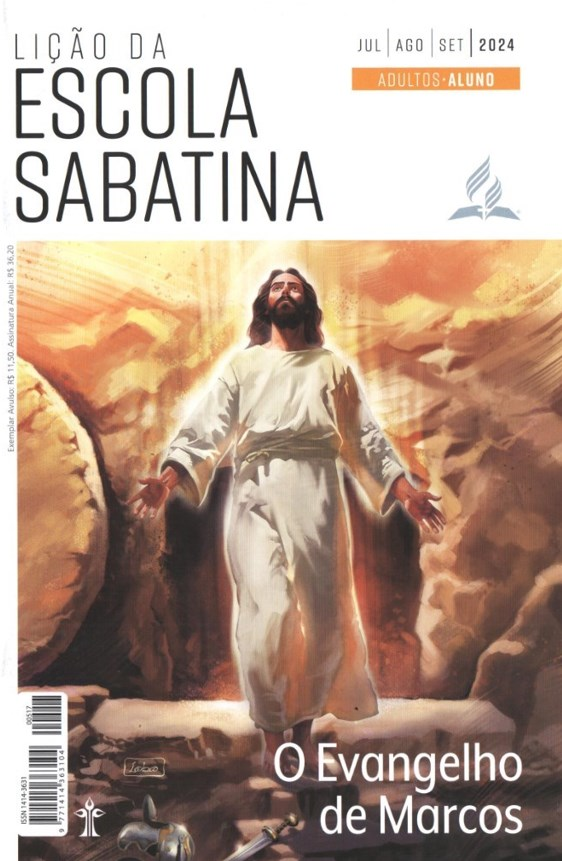 LEITURAS DA SEMANA: Mc 14; Jo 12:4-6; Rm 8:28; Êx 24:8; Jr 31:31-34; Zc 13:7
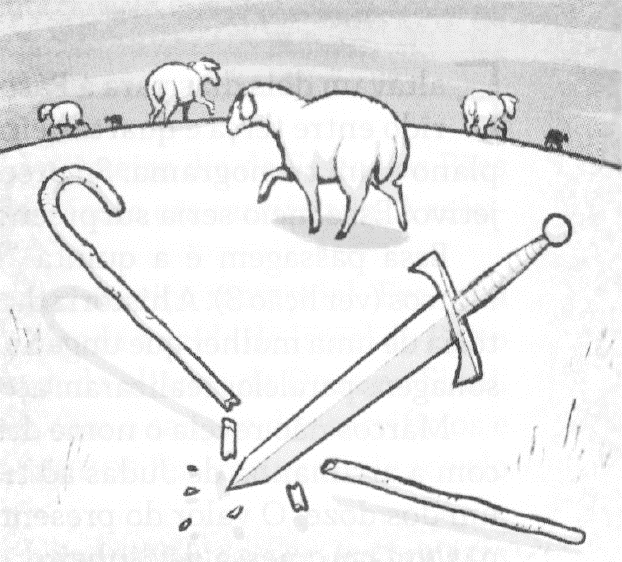 Getsêmani
Terça
PERGUNTAS:
LIÇÃO 11
3. Leia Marcos 14:32-42. De que maneira Jesus orou no Getsêmani, e como
essa oração foi respondida?
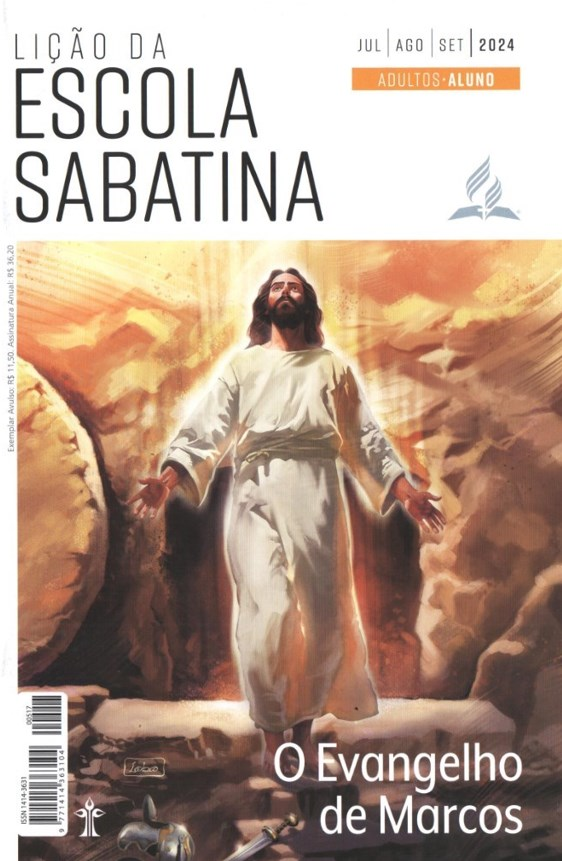 LEITURAS DA SEMANA: Mc 14; Jo 12:4-6; Rm 8:28; Êx 24:8; Jr 31:31-34; Zc 13:7
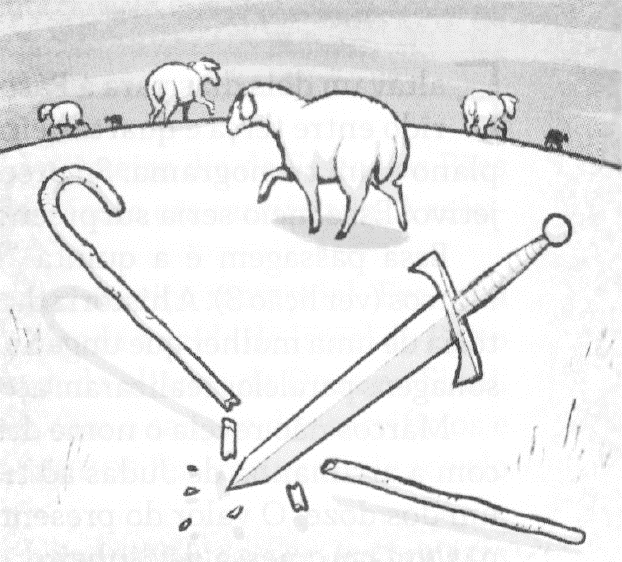 Getsêmani
Terça
COMENTÁRIOS:
LIÇÃO 11
Jesus orou para que o cálice do sofrimento fosse removido. Mas Ele Se
submeteu à vontade de Deus (compare com a oração do Pai-Nosso; Mt 6:10). No restante da narrativa da Paixão, fica evidente que a resposta de Deus à oração de Jesus foi “não”. Ele não removeria o cálice do sofrimento, pois, mediante essa experiência, a salvação seria oferecida ao mundo. Nas dificuldades, é motivador ter amigos nos apoiando. Paulo disse: “Tudo posso Naquele que me fortalece” (Fp 4:13). Mas às vezes nos esquecemos do verso seguinte: “No entanto, vocês fizeram bem, associando-se comigo nas aflições” (Fp 4:14). Era isso que Jesus desejava no Getsêmani. Três vezes Ele foi buscar conforto dos discípulos. E três vezes eles estavam dormindo. No fim, Jesus os despertou para irem com Ele e enfrentarem a provação. Ele estava pronto, mas eles não.
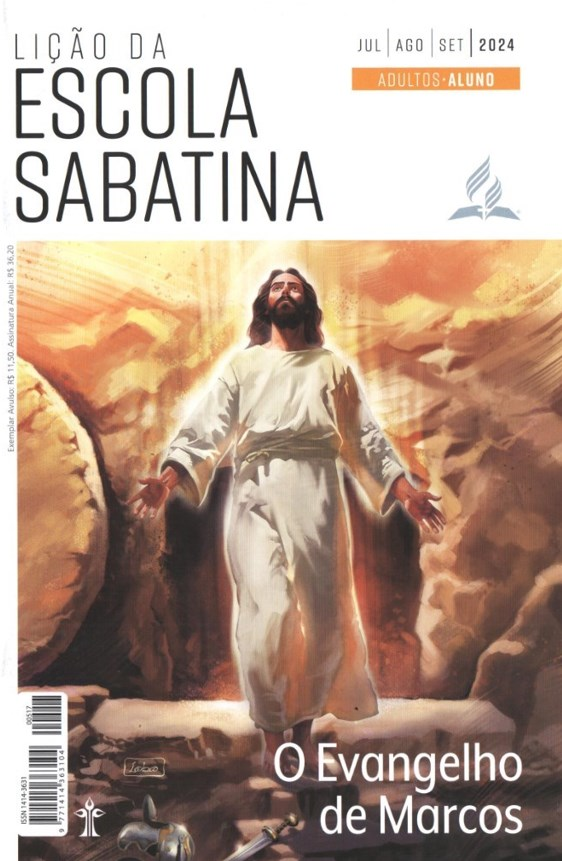 LEITURAS DA SEMANA: Mc 14; Jo 12:4-6; Rm 8:28; Êx 24:8; Jr 31:31-34; Zc 13:7
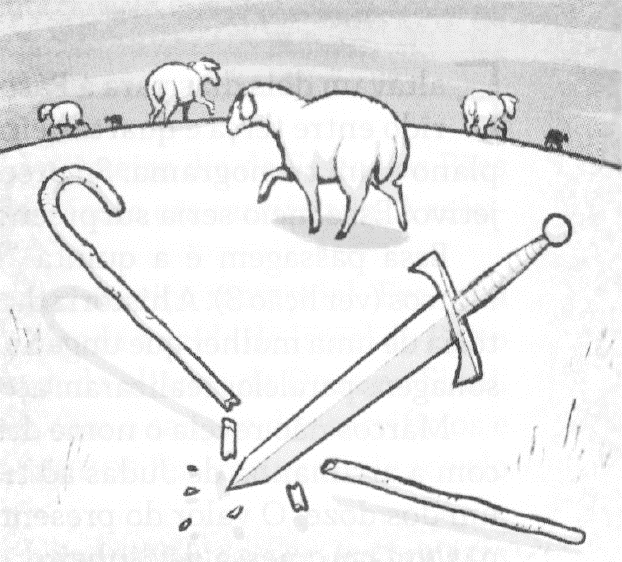 Deixando tudo para fugir de Jesus
Quarta
PERGUNTAS:
LIÇÃO 11
4. Leia Marcos 14:43-52. O que aconteceu nessa passagem que foi tão crucial para o plano da salvação? 










Ser escravo de apenas um defeito de caráter levou Judas a trair Jesus. Isso foi terrível. O que isso deve nos dizer sobre odiar o pecado e, pela graça de Deus, vencê-lo?
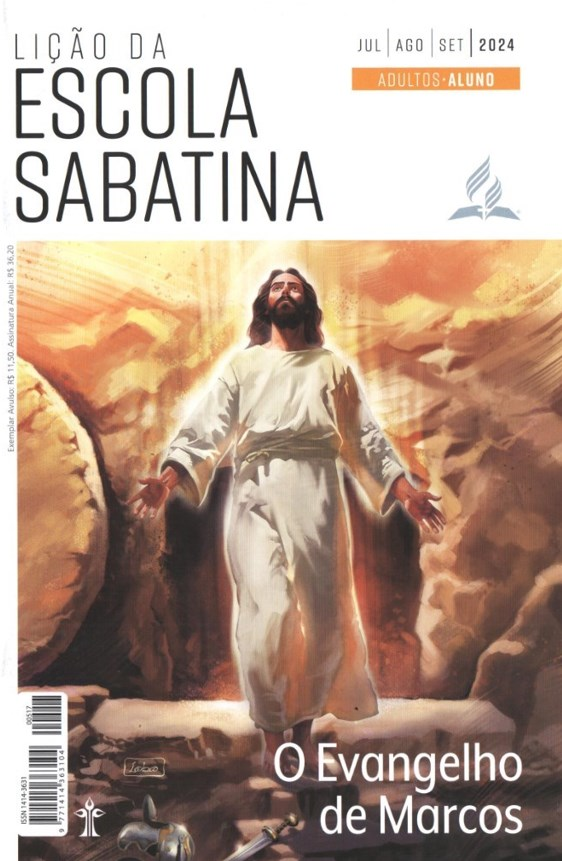 LEITURAS DA SEMANA: Mc 14; Jo 12:4-6; Rm 8:28; Êx 24:8; Jr 31:31-34; Zc 13:7
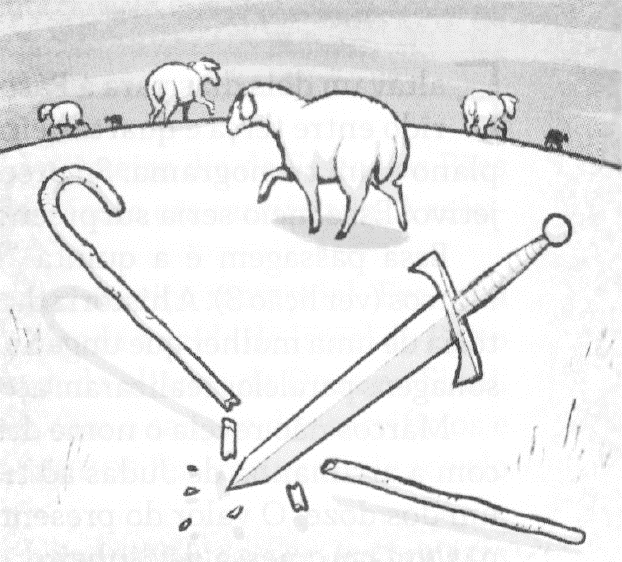 Deixando tudo para fugir de Jesus
Quarta
COMENTÁRIOS:
LIÇÃO 11
O caos irrompeu quando a multidão prendeu Jesus. Pedro desembainhou uma espada (Jo 18:10, 11) e cortou a orelha do servo do sumo sacerdote. Jesus Se dirigiu à multidão, repreendendo aquelas pessoas por fazerem em segredo o que tiveram medo de fazer abertamente, quando Ele ensinava no templo. Mas Jesus terminou com uma referência ao cumprimento das Escrituras. Trata-se de outro sinal dessa trama dupla que permeia a narrativa da Paixão - a vontade de Deus estava se cumprindo enquanto a vontade humana trabalhava para destruir o Messias. Todos os discípulos fugiram, incluindo Pedro, que reapareceu seguindo Jesus a distância e acabando por se meter em problemas. No entanto, Marcos 14:51 e 52 fala de um jovem que seguia-Jesus, um relato encontrado apenas em Marcos. Alguns pensam que era o próprio Marcos, mas isso é improvável. É notável que ele fugiu nu. O jovem, em vez de deixar tudo para “seguir” Jesus, deixou tudo para “fugir” de Jesus.
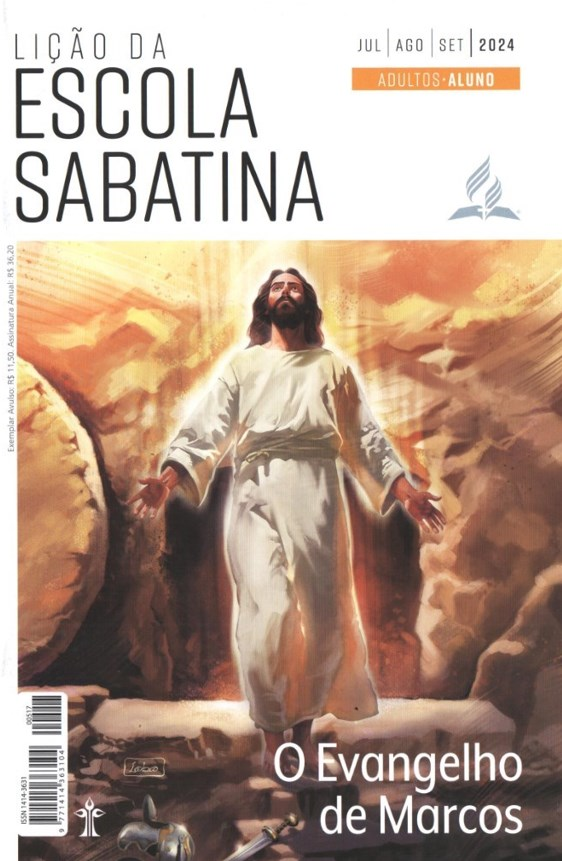 LEITURAS DA SEMANA: Mc 14; Jo 12:4-6; Rm 8:28; Êx 24:8; Jr 31:31-34; Zc 13:7
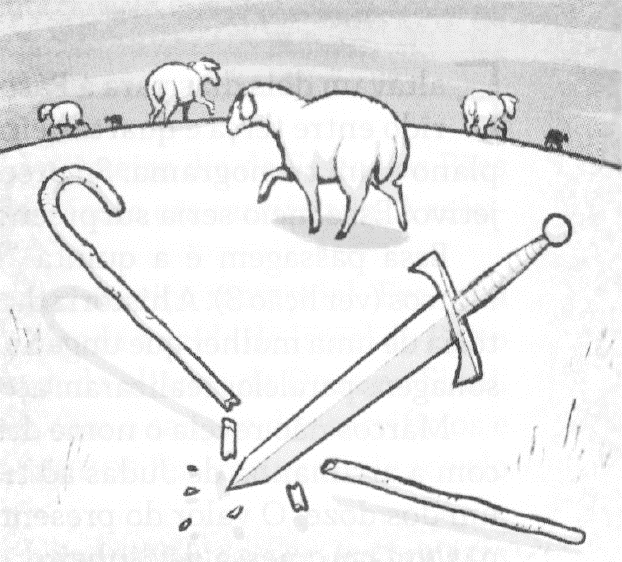 Quem é Você?
Quinta
PERGUNTAS:
LIÇÃO 11
5. Leia Marcos 14:60-72. Como Jesus reagiu a esses acontecimentos? E como Pedro reagiu? Que lições podemos aprender com as diferenças?










O que você diria a alguém que, embora queira seguir jesus, às vezes não consegue fazê-lo? Quem já não deixou de seguir a Jesus e às orientações de Sua Palavra?
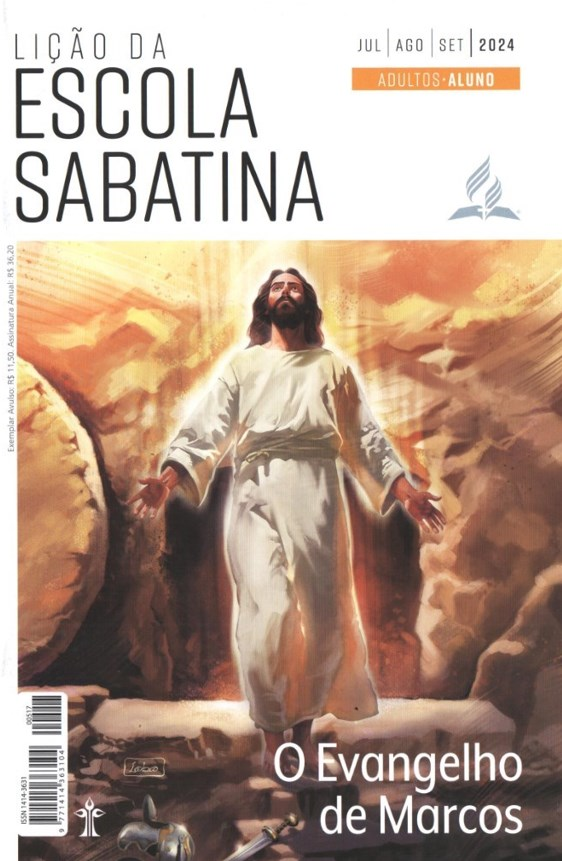 LEITURAS DA SEMANA: Mc 14; Jo 12:4-6; Rm 8:28; Êx 24:8; Jr 31:31-34; Zc 13:7
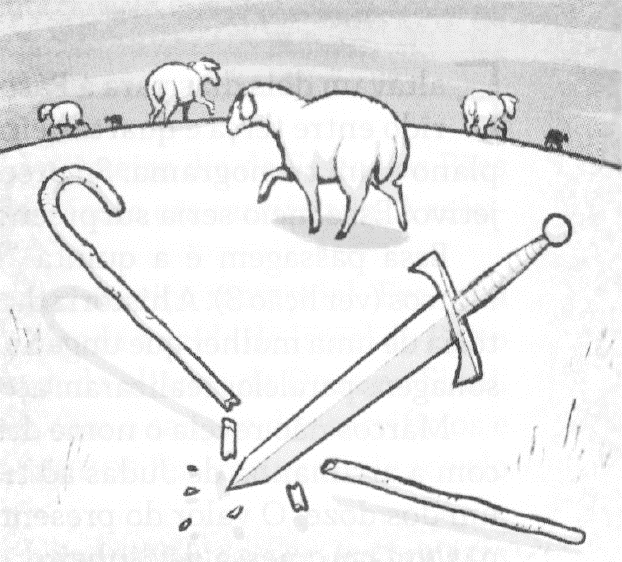 Quem é Você?
Quinta
COMENTÁRIOS:
LIÇÃO 11
Uma proposta mais simples é: (3) Jesus ligou a palavra “isto” a “esta geração” (Mc 13:30) e a palavra “aquele” a “aquele dia” (Mc 13:32). Em Marcos 13, as palavras “isto”, “essas coisas” e semelhantes (em grego, houtos, hautê, toutò) ocorrem principalmente nos versos 1 a 13 (Mc 13:4,8), que descrevem os eventos que levaram à destruição de Jerusalém. Por outro lado, a palavra “aquele” (em grego, ekeinos) caracteriza a última parte do capítulo (Mc 13:19, 24), que descreve a volta de Jesus.
Assim, “esta geração” provavelmente se refira à geração do primeiro século, que viu a destruição de Jerusalém, como descreve Marcos 13:30. Contudo, Marcos 13:32 se refere à segunda vinda de Cristo, que estava mais distante do primeiro século. Consequentemente, Marcos 13:32 usa a palavra “aquele dia” para se referir a eventos que estavam mais distantes do primeiro século.
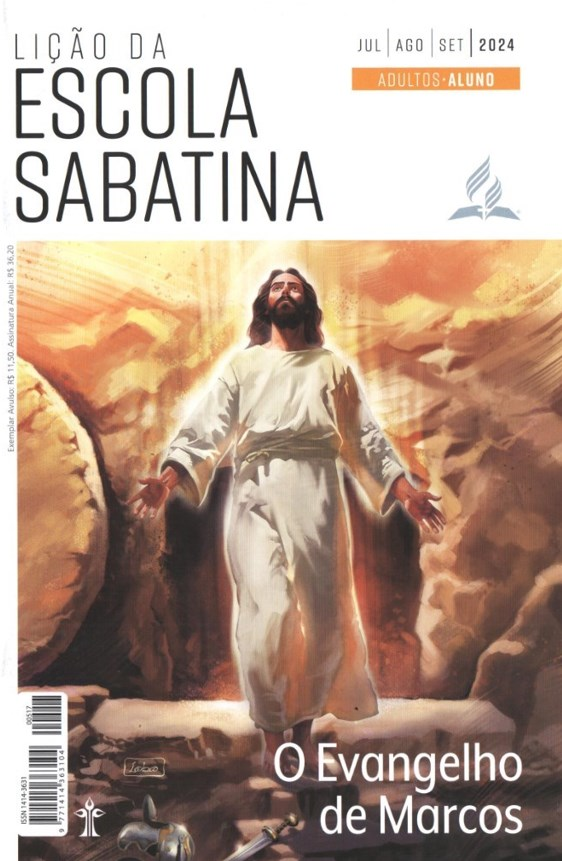 LEITURAS DA SEMANA: Mc 14; Jo 12:4-6; Rm 8:28; Êx 24:8; Jr 31:31-34; Zc 13:7
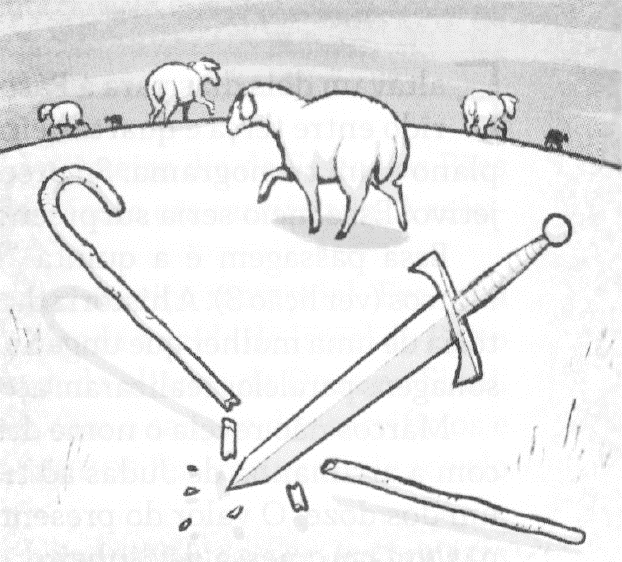 Estudo adicional
Sexta
COMENTÁRIOS:
LIÇÃO 11
“Contemplar aquele rosto pálido e sofredor, aqueles lábios trêmulos
e aquele olhar amável e cheio de perdão atravessou como uma flecha o
coração de Pedro. Sua consciência foi despertada. Sua memória foi ativada. O discípulo se lembrou de sua promessa feita poucas horas antes, de que iria com seu Senhor à prisão e à morte. Lembrou-se de sua tristeza quando, no cenáculo, Cristo lhe dissera que ele negaria seu Senhor três vezes naquela mesma noite. Pedro acabava de declarar que não conhecia Jesus, mas compreendia agora com amarga dor que o Senhor o conhecia muito bem e que lia em detalhes seu coração, cuja falsidade nem ele próprio conhecia” (Ellen G. White, O Desejado de Todas as Nações [CPB, 2021], p. 570).
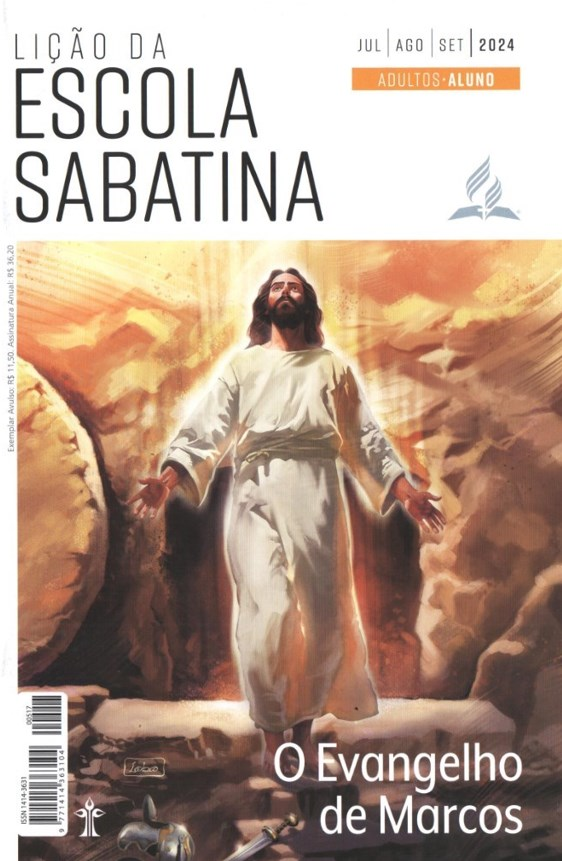 LEITURAS DA SEMANA: Mc 14; Jo 12:4-6; Rm 8:28; Êx 24:8; Jr 31:31-34; Zc 13:7
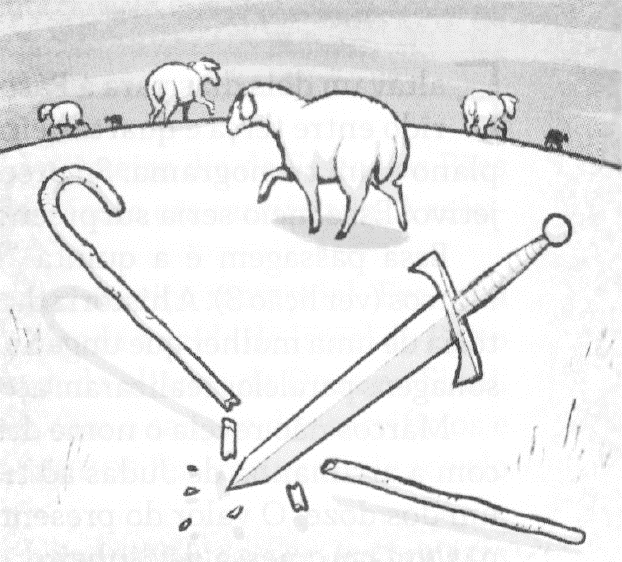 Estudo adicional
Sexta
PERGUNTAS:
LIÇÃO 11
1. Jesus predisse que onde o evangelho fosse pregado seria contada a história da mulher que O ungiu. Quando lemos essa predição (Mc 14:9) 
estamos cumprindo essa profecia? Isso não seria improvável, dadas as
circunstâncias em que a predição foi feita?

2. Quais são as diferenças e semelhanças entre Judas e Pedro na narrativa
da Paixão?

3. O que significa a Ceia do Senhor? Como tornar especial essa celebração
para todos?

4. Deus disse “não” à oração de Jesus no Getsêmani. O que significa quando
Deus nos diz “não”?
5. Embora Pedro tenha falhado com Jesus em suas negações, o Mestre não
o rejeitou. Que esperança você pode tirar desse fato?
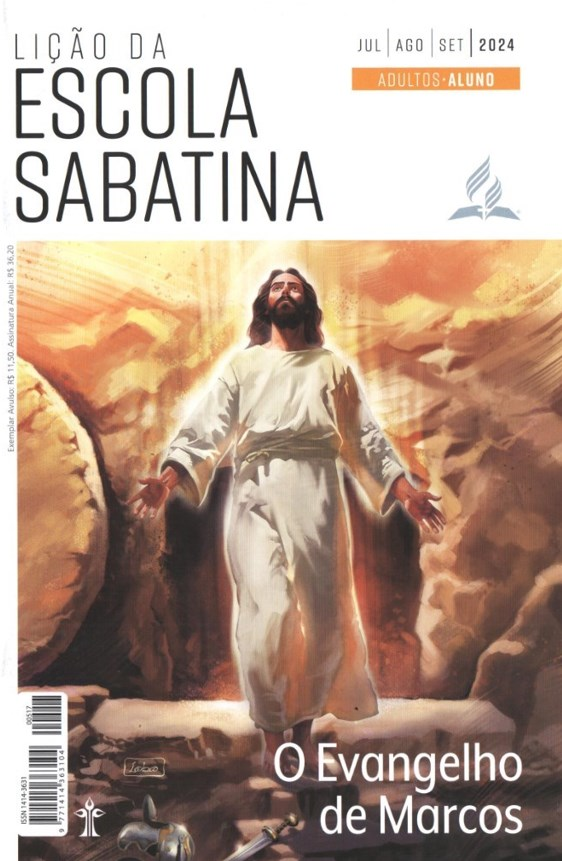 LEITURAS DA SEMANA: Mc 14; Jo 12:4-6; Rm 8:28; Êx 24:8; Jr 31:31-34; Zc 13:7